Innovation and Change 
Notes from the field
Arizona State University
Minu Ipe
Knowledge Enterprise Architect
Advisor to the President
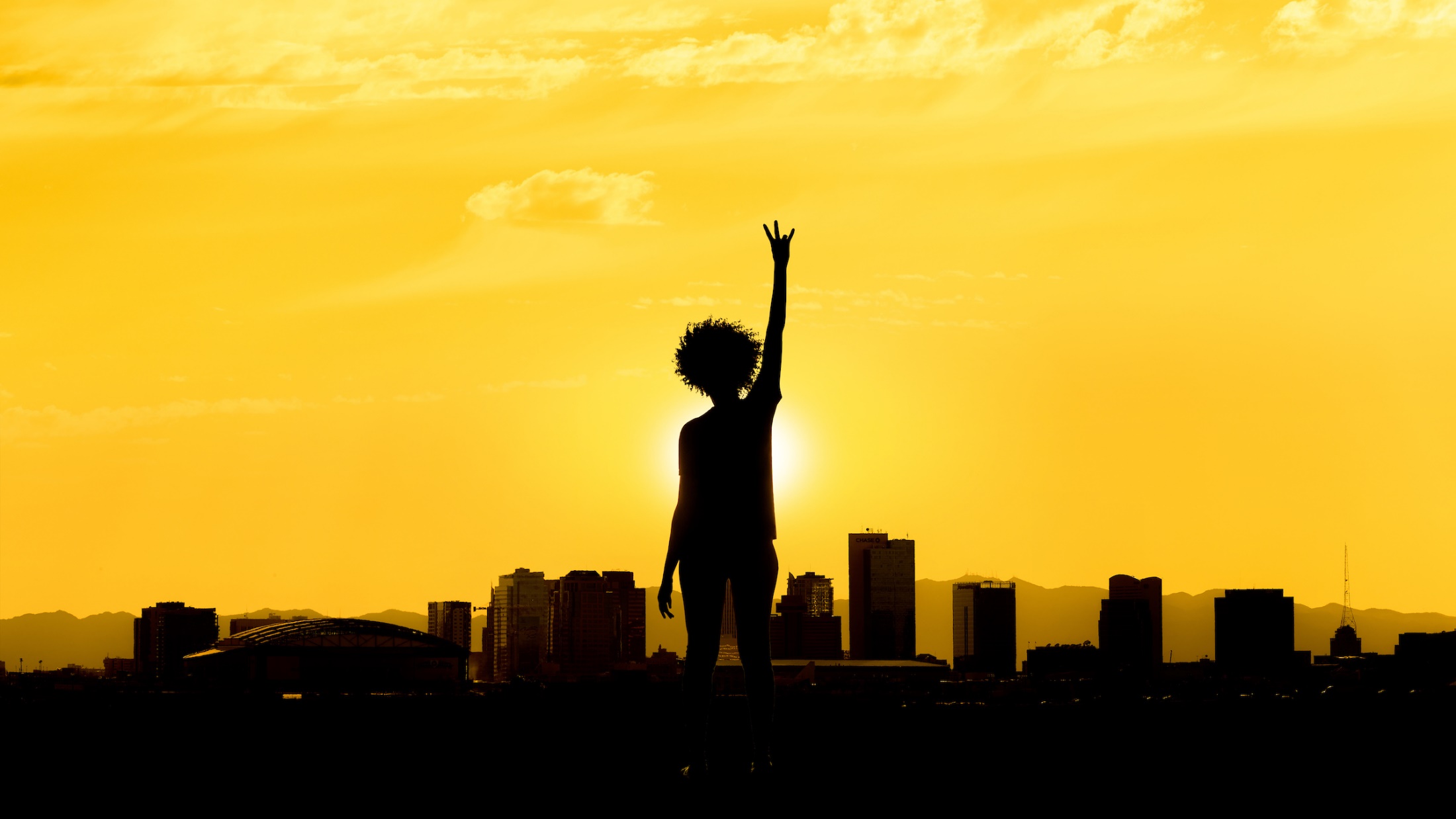 The ASU Innovation Mindset
ASU ranked most innovative school in US for the fourth straight time
2
Notes from the field
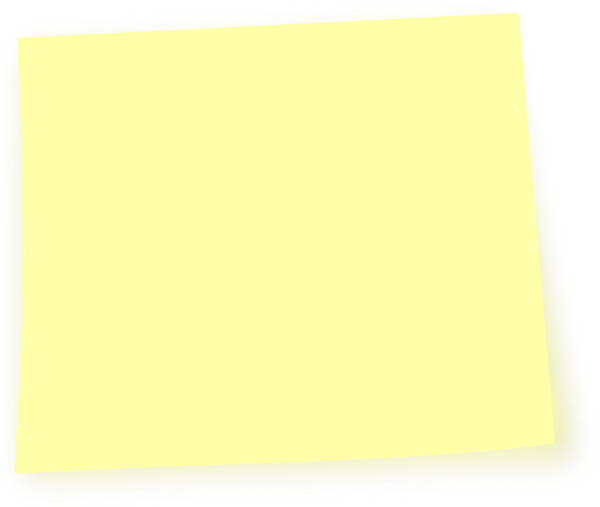 ….not just the goals for the project. 

Remind people about the higher purpose, frequently.
Be clear about the higher purpose
3
Notes from the field
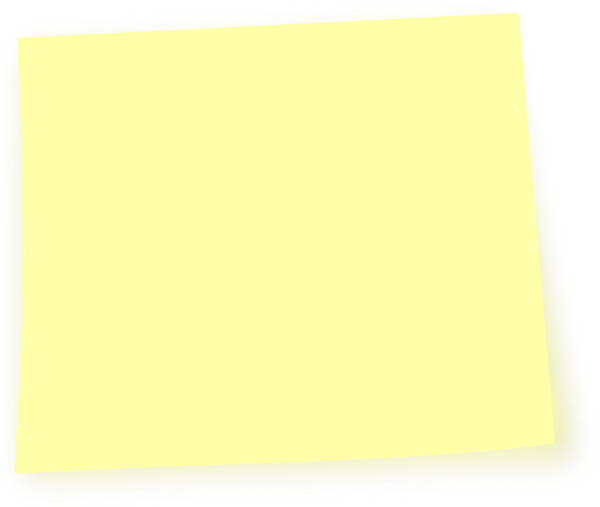 You have to leave port if you want to discover new lands
Be prepared to let go of what makes you feel safe and comfortable.

Know as much as you can about yourself, others, your boat and the oceans.
4
Notes from the field
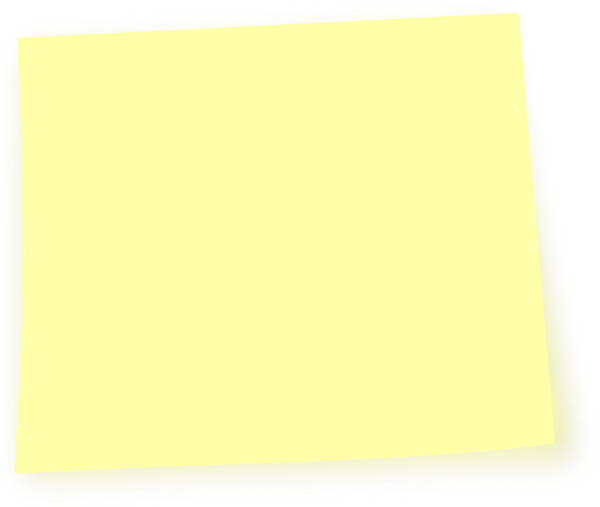 Leaders need to create the necessary conditions…

Not just at the beginning of the effort but on an ongoing basis.
Teams need agency, hope, & responsibility
5
Notes from the field
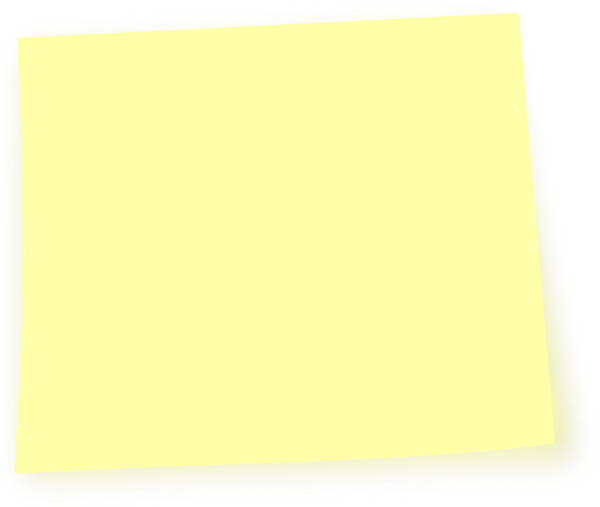 Test as many ideas as possible and learn quickly. 

Reframe the problem or solution, if necessary. 

Then test refined ideas.
Prototype and test ideas constantly
6
Notes from the field
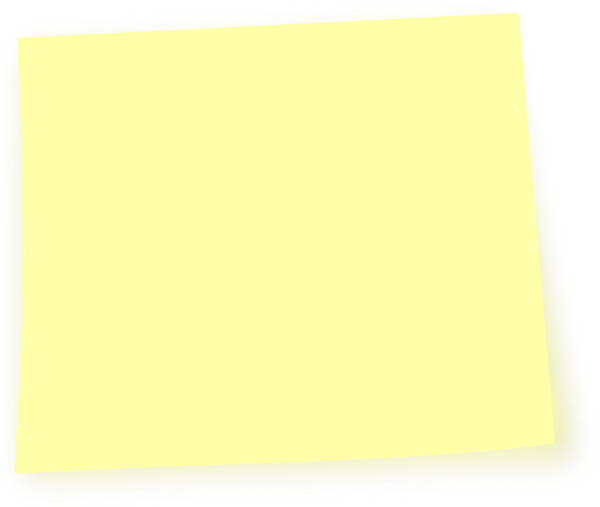 Be a “master learner.”

How can you learn what you need to know to move forward?

Who can teach you? Look in unusual places.
Be ok with not knowing what the right thing is to do
7
Notes from the field
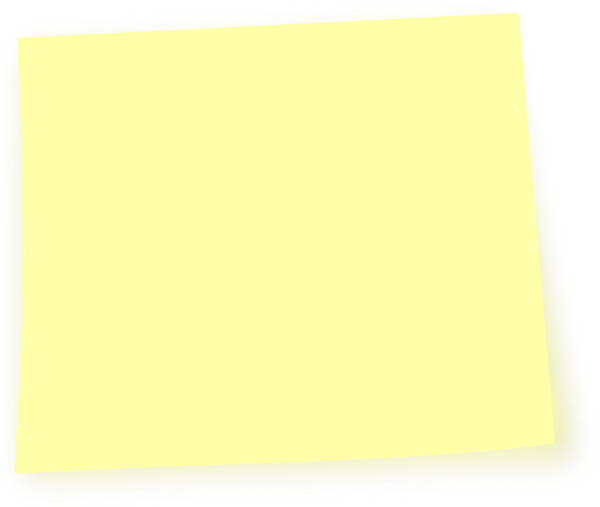 If you take risks, failure is inevitable. But not taking risks is not an option. 

Prepare for danger and loss.

Learn, capture, and share learning.
Make friends with failure
8
Notes from the field
Identify people who really care. Support their efforts. 

Engage people to think about things they don’t believe are their responsibility; about things they don’t believe should be their concern. 

Teams form.

Leaders emerge.
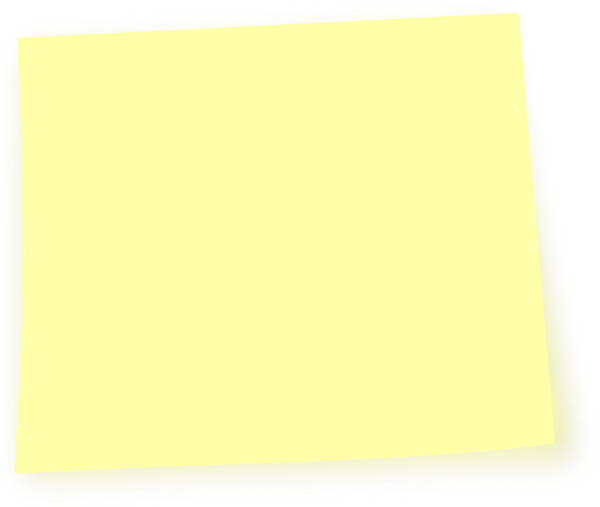 Empower people to solve problems
9
Notes from the field
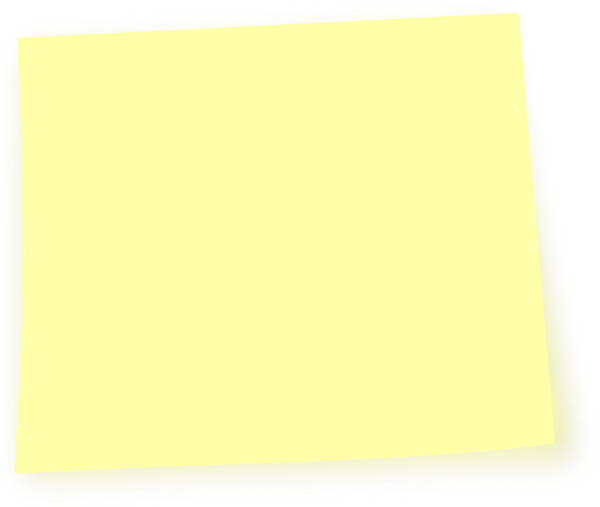 Define inclusion broadly. Then be serious about it.

Transparency goes a long way towards getting buy-in. Be consistent.
Inclusion & transparency are powerful forces for change
10
Notes from the field
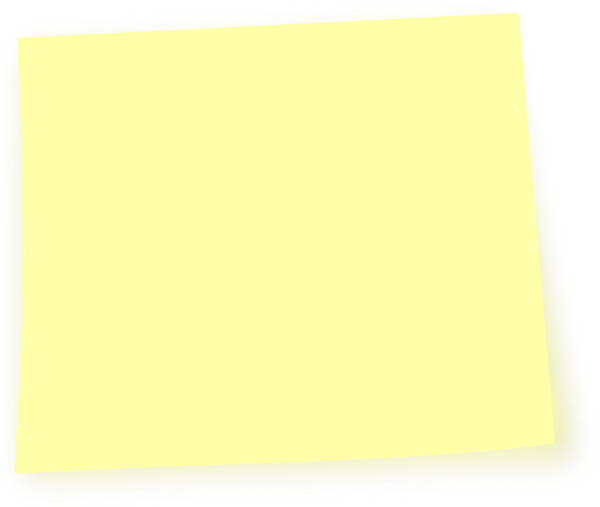 Cynicism and skepticism are best addressed by getting people to act
Get people to ‘do’.

….With thoughtfulness, patience and perspective.
11
Notes from the field
….to individuals and groups. 

Recognize and respect people’s identities. 

Understanding and leveraging identity is key to interdisciplinary & inter-functional collaboration. 

Acknowledge the sacrifice to identity if it is needed for change.
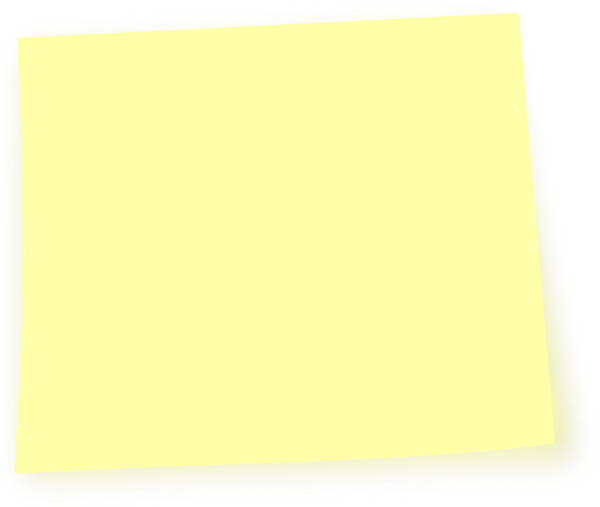 Identity matters
12
Notes from the field
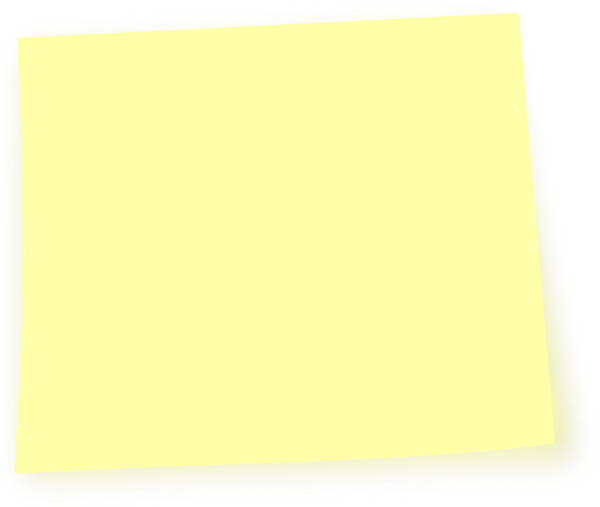 Support individuals who are willing to take risks
Allow them to lead visibly.
13
Notes from the field
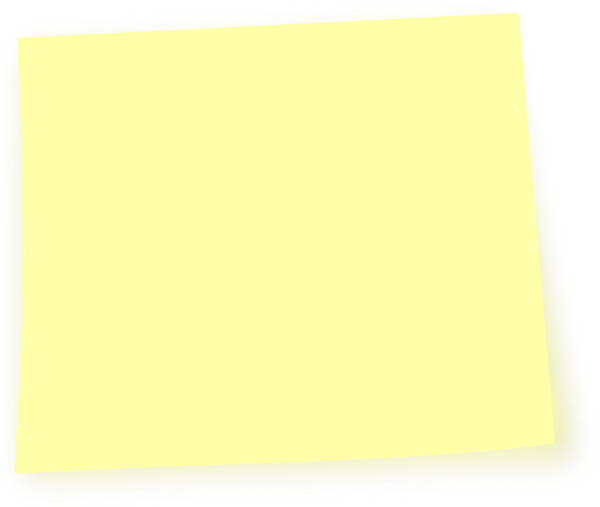 Engage both the head and the heart. Yours, as well as others’ in the process.  

A sense of community and belonging can go a long way.
Tune in to how people are “experiencing” change
14
Notes from the field
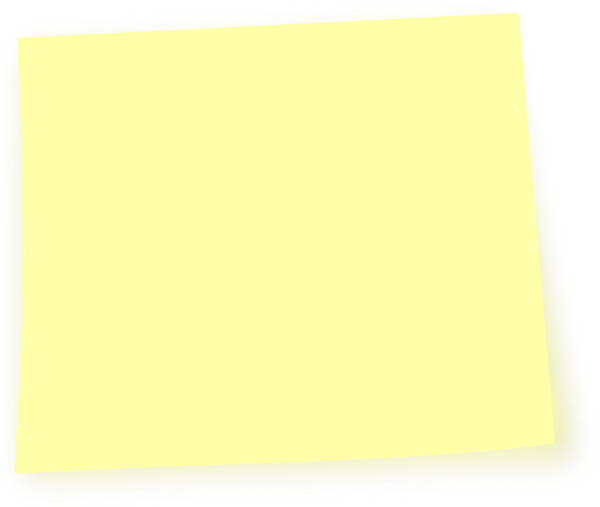 Process should create conditions for change along with solutions for change.

Process should build capacity for ongoing adaptation.
DESIGN the process
15
Notes from the field
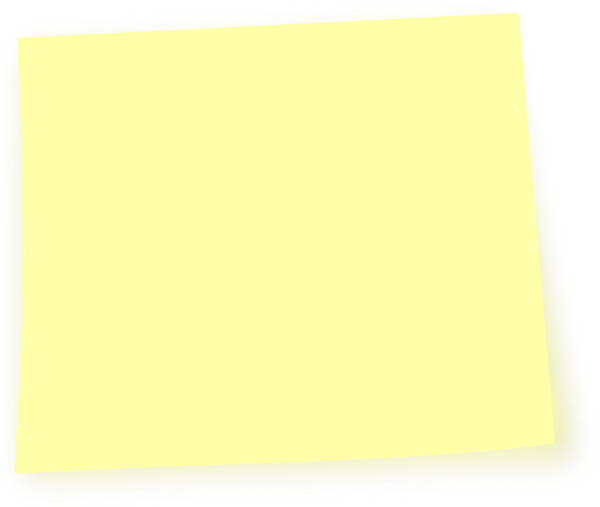 Anyone sitting anywhere in the institution can think about new solutions, and given the space and support, will figure out how to execute.

Networks of innovators carry institutional intelligence and memory. Will shape the institution into its future.
An innovation mindset is a great equalizer
16
Notes from the field
It means…

being patient  

recruiting as many people as possible to commit to changes within their spheres of influence

the willingness to change course as needed and move forward, sometimes just one step at a time.
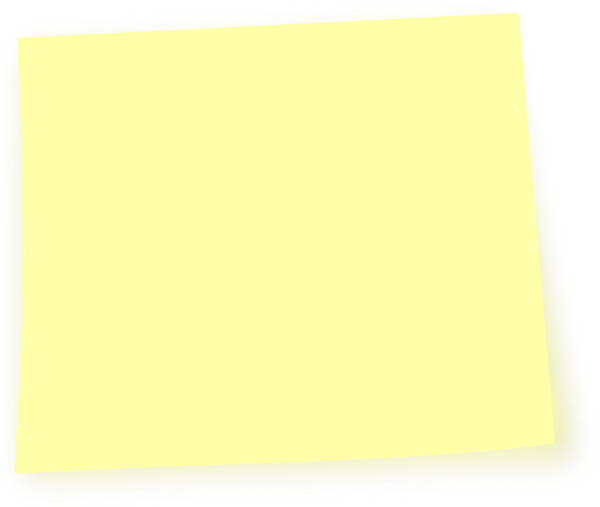 Be intentional about culture (1)
17
Notes from the field
Invest in developing leaders who nurture the culture you need wherever they sit within the institution.

Build rituals and traditions that reinforce what is most valuable and important to preserve for the long term.
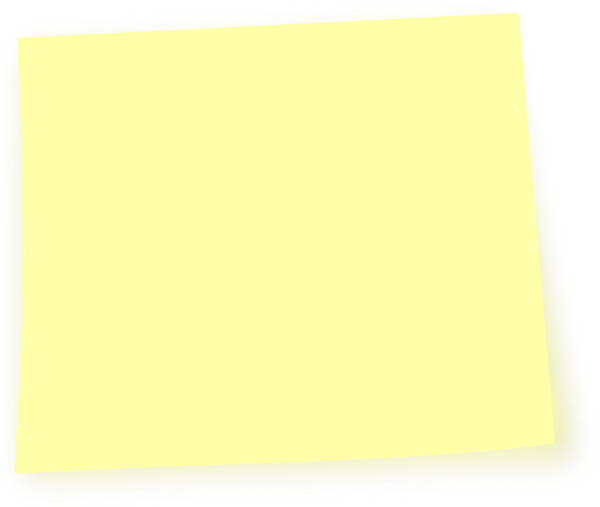 Be intentional about culture (2)
18
Notes from the field
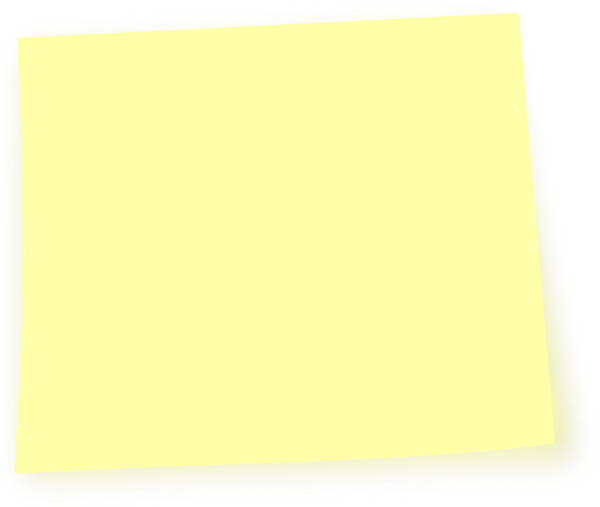 Culture
Structure
Systems
Leaders
Space 
Time
Work on multiple levels at the same time
19
Notes from the field
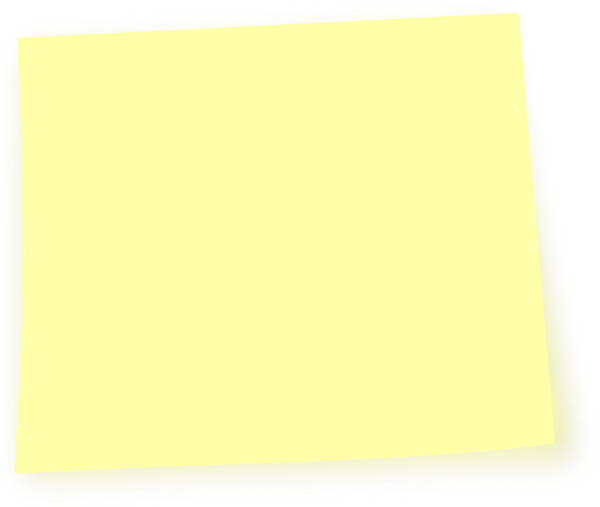 Required:
empathy, humility, optimism & courage
20